Planning for Priority Species and Vegetation: Strategy Development
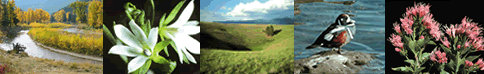 A Systematic Framework to 
Plan for Biological Resources
In the BLM’s Land Use Planning Process
March 11, 2010
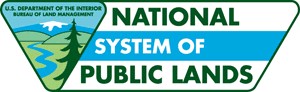 LAND USE PLANNING FOR PRIORITY SPECIES 
AND VEGETATION
Management Strategies
By the end of this session, participants will be able to:
Develop potential management strategies (goals, objectives, uses, and management actions) that are consistent with BLM planning and resource program guidance

Identify how to feed PPSV information into alternatives and interact effectively with an interdisciplinary team

Assess examples of Management Strategies from existing RMPs
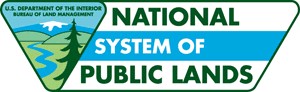 LAND USE PLANNING FOR PRIORITY SPECIES 
AND VEGETATION
On – Site Training
CORE CONCEPTS
Identify priority species and vegetation
Assess health
Assess effects
Identify management strategies
Determine monitoring framework
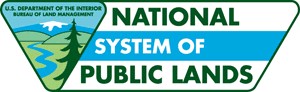 LAND USE PLANNING FOR PRIORITY SPECIES 
AND VEGETATION
BLM LEARNING NETWORK
How does it work?
SYSTEMATIC FRAMEWORK
Species / Vegetation
Health
Assessing
Effects
Develop
Strategies
Monitoring
Plans
4
[Speaker Notes: PPSV is based on a systematic conservation planning approach with the description of species/vegetation health at the core; the description of the current condition of species/vegetation health is then used to assess impacts to those species/vegetation and determine appropriate management actions to either maintain or improve the health of species and vegetation.  Finally, the information gathered and analyzed then forms the foundation of the monitoring plan]
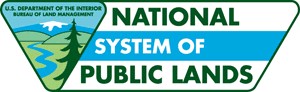 LAND USE PLANNING FOR PRIORITY SPECIES 
AND VEGETATION
Management Strategies
Route:  We will achieve this objective by:
Discussing key features and characteristics of alternatives according to BLM planning guidance

Identifying how information developed in the rest of the PPSV course contributes to the alternative development process

Reviewing and assessing examples of management strategies from existing RMPs
[Speaker Notes: What we’ll do in this session is explain how you take existing information, and use it to develop the resource management decisions that will ultimately become part of your RMP alternatives.]
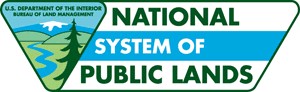 LAND USE PLANNING FOR PRIORITY SPECIES 
AND VEGETATION
Terminology and Assumptions relevant to this session
After identifying current condition and management opportunities (i.e., AMS), the major next step in BLM’s planning process is preparing for Alternative Development

During the Alternative Development process, planning team members must organize  potential decisions that meet their program requirements  into complete packages that include potential decisions for all other programs
[Speaker Notes: Identify when they’re moving into this…
Why are objectives considered part of management strategies?
People often refer to alternative development as a process of “sorting” management actions into compatible frameworks.  If you wait until the Alternative Development stage to organize your thoughts, you’ll be behind.  The process of coming up with new and existing management elements should be an iterative, ongoing process that starts in the AMS stage and continues through Alt Development.
Management Strategies = building blocks for RMP alternatives.  Our objective during this session is to help you prepare for ID team involvement, not to shortcut it.  That’s part of the reason we call it something different.  We want to help you discover how to develop actions and objectives to go into alternatives, but the process of building those necessarily has to be completed in an ID setting.
Alternatives- include No Action, all action including preferred
First content is based on our land use planning handbook, not this process]
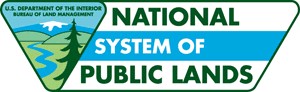 LAND USE PLANNING FOR PRIORITY SPECIES 
AND VEGETATION
Terminology and Assumptions relevant to this session
Characteristics of RMP Alternatives
Each Alternative = Different land use plan that addresses/resolves planning issues in different ways

Alternatives must be internally complementary.

Consider relative scarcity of values and other ways to realize them in making allocations.
Source:  H-1601-1
[Speaker Notes: Will apply both to the preliminary measures you come up with, and the complete RMP alternatives
	Example:  Dillon had fewer ACECs in the most conservation-oriented alternative and the most in the most developed alternative]
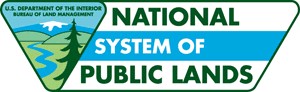 LAND USE PLANNING FOR PRIORITY SPECIES 
AND VEGETATION
Terminology and Assumptions relevant to this session
Key Assumptions/Principles:
BLM’s planning process (and thus alternative development) is an interdisciplinary process

In order to maintain integrity/professional expertise, individual team members must be technically prepared and organized for ID interaction.
Management Strategies = collection of potential desired outcomes (goals and objectives), actions, and restrictions that could be used to manage your resource— “wish list”
[Speaker Notes: This results in an intermediary step between the AMS and alt development.

The ability to break down work and identify intervening deadlines is key to successful land use planning.]
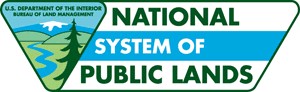 LAND USE PLANNING FOR PRIORITY SPECIES 
AND VEGETATION
Core Concepts – Management Strategies
BLM Planning Guidance
Desired Condition - BLM H-1601-1
Allowable Uses & Mgmt Actions BLM H-1601-1  Appendix C
Vegetation
Fish & Wildlife
Special Status Species
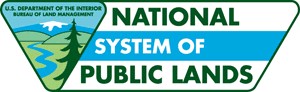 LAND USE PLANNING FOR PRIORITY SPECIES 
AND VEGETATION
Core Concepts – Management Strategies
After identifying priority species and habitats, describing their health, and identifying factors affecting their health, opportunities to improve management begin emerge.
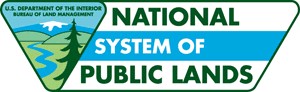 LAND USE PLANNING FOR PRIORITY SPECIES 
AND VEGETATION
Management Strategies and Alternative Development
Types of land use plan decisions (2 types):  
1)  Desired outcomes
Goals
Objective

2) Measures to Achieve Them 
Management Actions 
Constraints or restrictions on uses
Source:  H-1601-1
[Speaker Notes: When I say “Management Strategies” I include all these types of decisions—goals and objectives can drive action and projects]
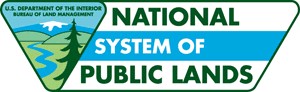 LAND USE PLANNING FOR PRIORITY SPECIES 
AND VEGETATION
Management Strategies and Alternative Development
Hierarchical system:   Management actions + restrictions should achieve objectives, which should achieve goals.

Goals
Objectives
management actions and 
uses that are allowed, restricted, prohibited

Goals, objectives, actions for all resource  & use programs  = RMP alternatives
Source:  H-1601-1
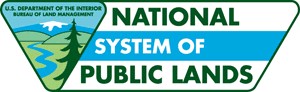 LAND USE PLANNING FOR PRIORITY SPECIES 
AND VEGETATION
Health Assessment
Identify current and desired condition
Health Summary
[Speaker Notes: In addition to managing information, the planning tool also provides instructive summary information that can be used to help develop strategies.  
Here is a summary table from the workbook that shows current condition for priority species and vegetation.  By understanding which vegetation types or species have the poorest overall condition, in this case sagebrush shrubland, management strategies can be devised for RMP Alternatives to address the need for management action to meet desired outcomes.

Correct to say? – this is an example for the no action alternative – this analysis would be repeated for each alteranaive  

This slide shows the summary of impacts for a hypothetical planning area. Across the top are the priority species and vegetation that the team would identify, then down the side are the impacts that they identified.  There are assumptions behind all these items, and there is documentation to accompany all these assumptions.  Because this is a summary table, there’s a lot of information and deliberation that you’re not seeing, but we wanted to make the point that there is a tool that encourages them to go through the thought process methodically, and it has some neat functions to help understand information for the purpose of making and documenting decisions.]
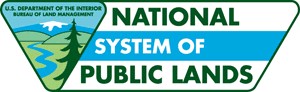 LAND USE PLANNING FOR PRIORITY SPECIES 
AND VEGETATION
Desired Outcomes: Goals
Definition/Characteristics of Goals:  
Broad statements of desired outcomes (e.g., Land Health Standards)

Typically apply to all alternatives

Typically apply across entire planning area
Source:  H-1601-1
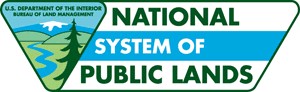 LAND USE PLANNING FOR PRIORITY SPECIES 
AND VEGETATION
Health Assessment
Identify current and desired condition
Health Summary
[Speaker Notes: In addition to managing information, the planning tool also provides instructive summary information that can be used to help develop strategies.  
Here is a summary table from the workbook that shows current condition for priority species and vegetation.  By understanding which vegetation types or species have the poorest overall condition, in this case sagebrush shrubland, management strategies can be devised for RMP Alternatives to address the need for management action to meet desired outcomes.

Correct to say? – this is an example for the no action alternative – this analysis would be repeated for each alteranaive  

This slide shows the summary of impacts for a hypothetical planning area. Across the top are the priority species and vegetation that the team would identify, then down the side are the impacts that they identified.  There are assumptions behind all these items, and there is documentation to accompany all these assumptions.  Because this is a summary table, there’s a lot of information and deliberation that you’re not seeing, but we wanted to make the point that there is a tool that encourages them to go through the thought process methodically, and it has some neat functions to help understand information for the purpose of making and documenting decisions.]
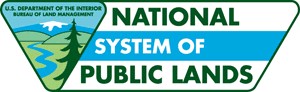 LAND USE PLANNING FOR PRIORITY SPECIES 
AND VEGETATION
Desired Outcomes: Goals
Examples of Goals:
Sustain desired biological communities on DOI managed lands in a manner consistent with obligations regarding allocation and use of water.
Habitats are provided to maintain healthy, productive and diverse populations of native plant and animal species, including special status species (MT Land Health Standard 5)
Restore and/or rehabilitate potential sage-grouse habitats by 1) reconnecting large patches of sagebrush habitat with emphasis on patches occupied by stronghold and isolated populations of sage-grouse, and 2) enlarging the size of patches of sagebrush habitats with emphasis on patches occupied by sage-grouse.
Source:  H-1601-1 and IM 2005-024
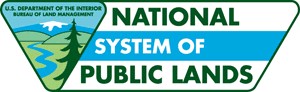 LAND USE PLANNING FOR PRIORITY SPECIES 
AND VEGETATION
Desired Outcomes: Objectives
Definition/Characteristics of  Objectives:   
Specific desired outcomes for resources
Usually quantifiable and measurable
May have timeframes for achievement
Can be expressed as conditions (i.e., Desired Future Conditions) or as programs of work
May vary by alternative and/or geographic area—will meet goals to different extents
Should incorporate desired outcomes from recovery plans, conservation strategies, etc.
H-1601-1, Ch. 2 and Appendix C
[Speaker Notes: Developing realistic but measurable objectives is one of the most important steps, and also one that we often drop or skip.

One other note (last bullet):  In the past, we’ve generally just referenced conservation plans etc.  That creates a missed opportunity to sort out potential conflicts with BLM allocations at the RMP level.  Let’s look at an example.]
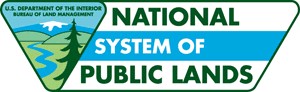 LAND USE PLANNING FOR PRIORITY SPECIES 
AND VEGETATION
Desired Outcomes:  Objectives
Characteristics/Importance of Objectives:
Key to Adaptive Management as outlined in Adaptive Management Tech Guide
In structured decision processes, clear and measurable objectives guide decision making and serve as metrics for assessing management performance.

Objectives are key measures of progress/success
Adaptive Management Tech Guide
[Speaker Notes: Common occurrence:  Jumping to restrictions without identifying what you’re trying to achieve.  Example:  In MT, one of our newer RMPs (1996) was outdated by the time the National Fire Plan came out in early 2000 because they’d included a restriction that was based on percent slope—i.e., no timber harvest on X percent slope.  Their objective was to reduce the potential for erosion on certain soils, but because they included a strict restriction, they had to amend their plan to do fuels treatments.  Had they written a DFC for soils instead, they could have determined at the project scale whether a particular treatment would result in that DFC being compromised.
Objectives have been cited in the Adaptive Management references as one of the most critical pieces to developing an adaptive management strategy. 

Objectives will be so important for us because otherwise we are left with a “trust us” approach to Adaptive Mgmt.]
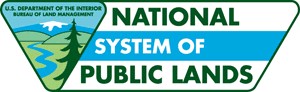 LAND USE PLANNING FOR PRIORITY SPECIES 
AND VEGETATION
Desired Outcomes:  Objectives
Examples of Objectives:
Manage vegetative communities on the upland portion of the Clear Creek Watershed to achieve, by 2020, an average 30 to 40 percent canopy cover of sagebrush to sustain sagebrush obligate species.

Initiate restoration/rehabilitation of 30 percent of potential sage-grouse habitat by 2015
Source:  H-1601-1 and IM 2005-024
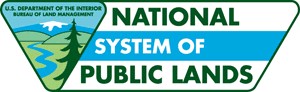 LAND USE PLANNING FOR PRIORITY SPECIES 
AND VEGETATION
Management Strategies and Alternative Development
Second major “type” of RMP Decision:  
Management Actions and 
Uses that are allowed/restricted/prohibited

Definition/Characteristics:
Includes potential projects, potential priorities, constraints on how uses will be managed

May vary by alternative, resource, geographic area
Source:  H-1601-1
[Speaker Notes: This is where everyone always wants to go.  It’s easier to define the “how” (restrictions) than to express the “what” (desired outcomes).]
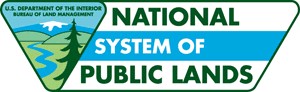 LAND USE PLANNING FOR PRIORITY SPECIES 
AND VEGETATION
Management Strategies and Alternative Development
Management Actions:  Actions to achieve desired outcomes, including actions to maintain, restore, improve land health
Proactive measures:  Restoration priorities and opportunities (i.e., geographic areas for tamarisk removal)

Administrative designations—ACECs, withdrawals, WSR findings
Source:  H-1601-1
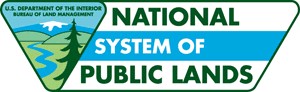 LAND USE PLANNING FOR PRIORITY SPECIES 
AND VEGETATION
Allowable Uses
Allowable Uses:  Actions that are allowed, restricted or prohibited
Areas where surface or subsurface development is permissible, + any measures needed to meet objectives (i.e., oil and gas stips)
Areas where certain uses are excluded to protect resources
Likely development scenarios for mineral leasing, timber harvest, locatables, recreation, etc.
Source:  H-1601-1
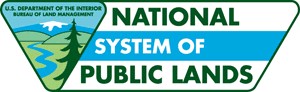 LAND USE PLANNING FOR PRIORITY SPECIES 
AND VEGETATION
No action alternative
Alternative A
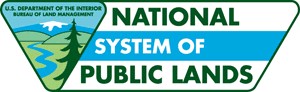 LAND USE PLANNING FOR PRIORITY SPECIES 
AND VEGETATION
No action alternative
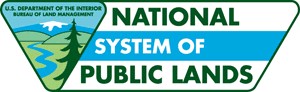 LAND USE PLANNING FOR PRIORITY SPECIES 
AND VEGETATION
Alternative A
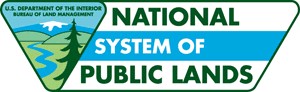 LAND USE PLANNING FOR PRIORITY SPECIES 
AND VEGETATION
Summary
Just reviewed types of land use planning decisions.

Appendix C, H:-1601-1:  Resource-specific direction on content for goals, objectives, management actions, allowable uses.

Any questions/discussion?
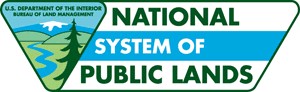 LAND USE PLANNING FOR PRIORITY SPECIES 
AND VEGETATION
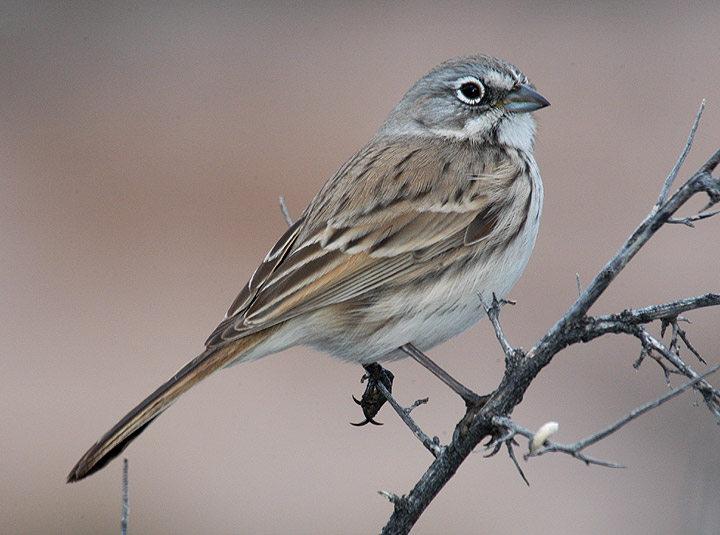 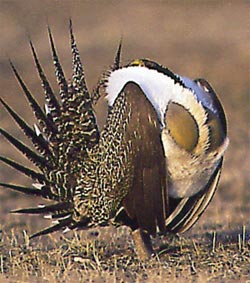